Optimization of JLEIC Integrated Luminosity Without On-Energy Cooling*
Thomas Jefferson National Accelerator Facility, Virginia, USA, Managed by the Jefferson Science Associates, LLC for the U.S. Department of Energy
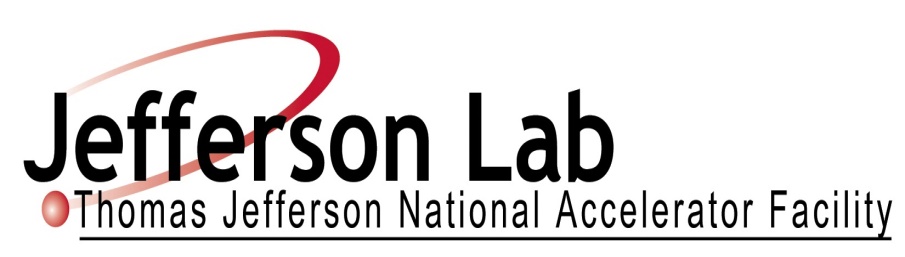 Yuhong Zhang, Jefferson Lab, USA
4.6
Collision Energy
8.4
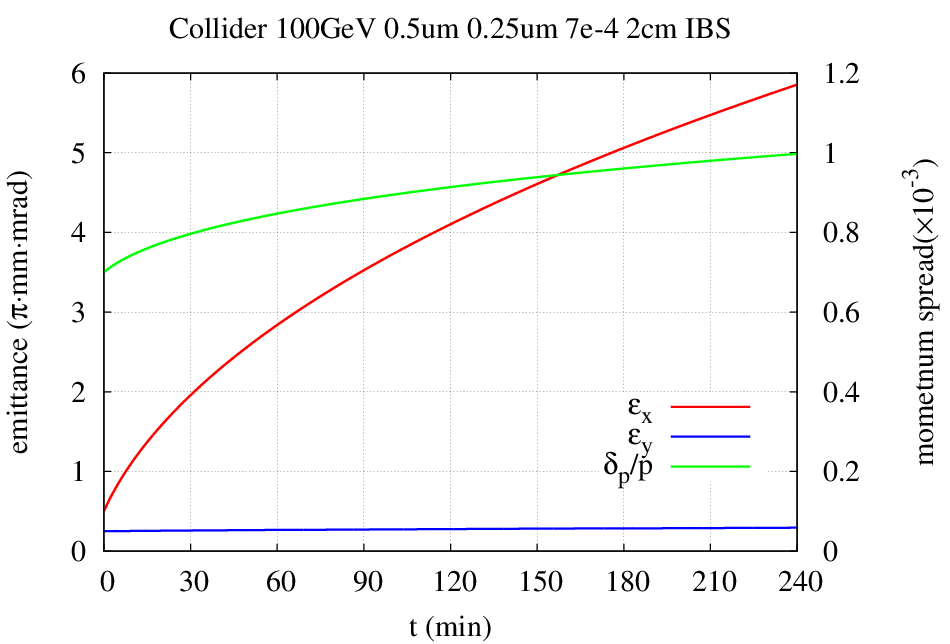 8.8
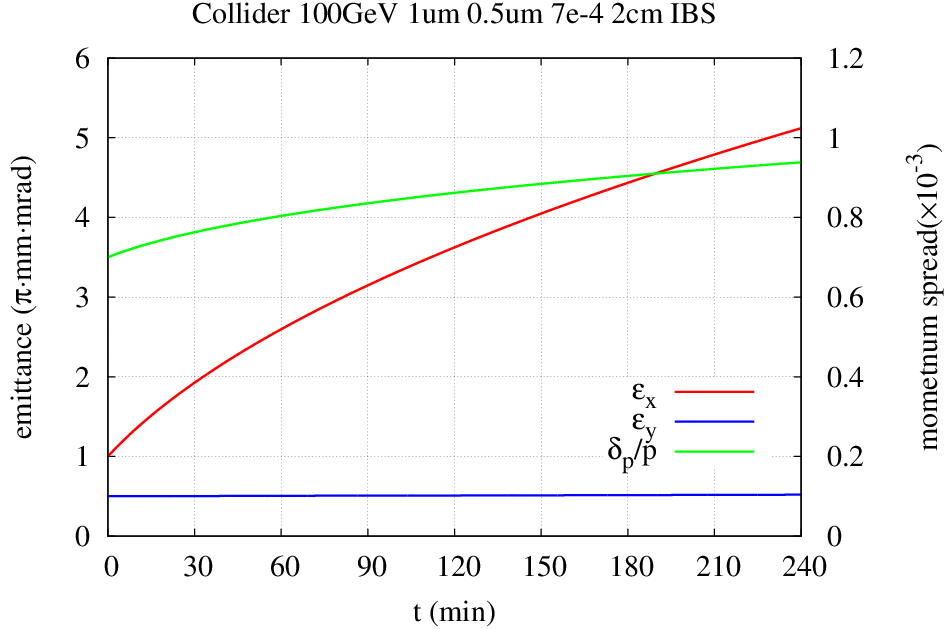 *  Work supported by U.S. DOE Contract No. DE-AC05-06OR23177
150 min
3.8
180 min
150 min
120 min
240 min
6.2
240 min
Abstract    Jefferson Lab electron-ion collider (JLEIC) is designed to reach high luminosity for physics program. An challenging R&D for JLEIC is development of advanced cooling technologies. Here we present schemes for optimizing JLEIC integrated luminosity performance without cooling of ion beams during collisions.
210 min
Longitudinal IBS effect is modest
Collision
90 min
Longitudinal IBS effect is modest ~20% growth in 2 h
90 min
3.3
120 min
4.8
Dump and refill
180 min
210 min
Bunch Merge
60 min
3.0
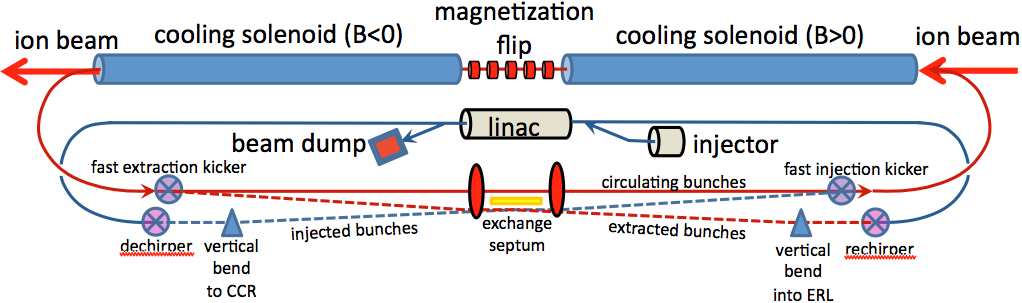 Bunch Split
2.9
4.0
60 min
Store ~8 hours
3.5
2.6
collider Ring
Emittance preservation
3.0
30 min
Adjusting IR optics (β*) of both beams dynamically for 
Matching spot size at IP  optimizing beam-beam 
Control beam sizes at final focusing quads   satisfying magnet apertures









Instance Luminosity
Optimization 4: Full Size HE Booster
Beam formation time (including detector turn-around) affects average (integrated) luminosity 






The high energy booster is same size of the collider ring
A new beam is made while another one is in collision
The effective beam formation time is reduced to ~5 min from 30 min normal beam formation time
Emittance Evolution If No Cooling
2.9
emittance preservation
High Energy Booster
collider Ring
30 min
Low Energy Booster
2.2
High Energy booster
IR Design
Very small β*
Crab crossing
2.6
Low Energy booster
Beam Design
High repetition rate
Low bunch intensity 
Short bunch length
Small emittance
2.0
If start with 0.5 / 0.25 µm (prepared by DC cooling)
Vertical emittance has no growth
bunch splitting
Up to 200 GeV
High luminosity ~1033-34/cm2/s
High polarization > 80%
Full acceptance detection
Up to 78 GeV/u
Bunch splitting
Damping
Synchrotron radiation
Electron cooling
Reconditioning by DC cooling
Stacking/Pre-cool
Emittance preservation
Pre-bunch splitting
Stacking, emittance preservation
Energy ramp down
BB cooling
ERL cooler
Up to 109 MeV
JLEIC for QCD Frontier
BB cooling
Energy ramp Up
Pre-bunch splitting
start with 1 µm (by DC cooling)
Accumulation from linac
Phase painting
High contribution
Vertical emittance has no growth
~20 GeV
ERL cooler
Up to 43 MeV
Circulator cooler ring
Accumulation from linac
~20 GeV
12.1 GeV
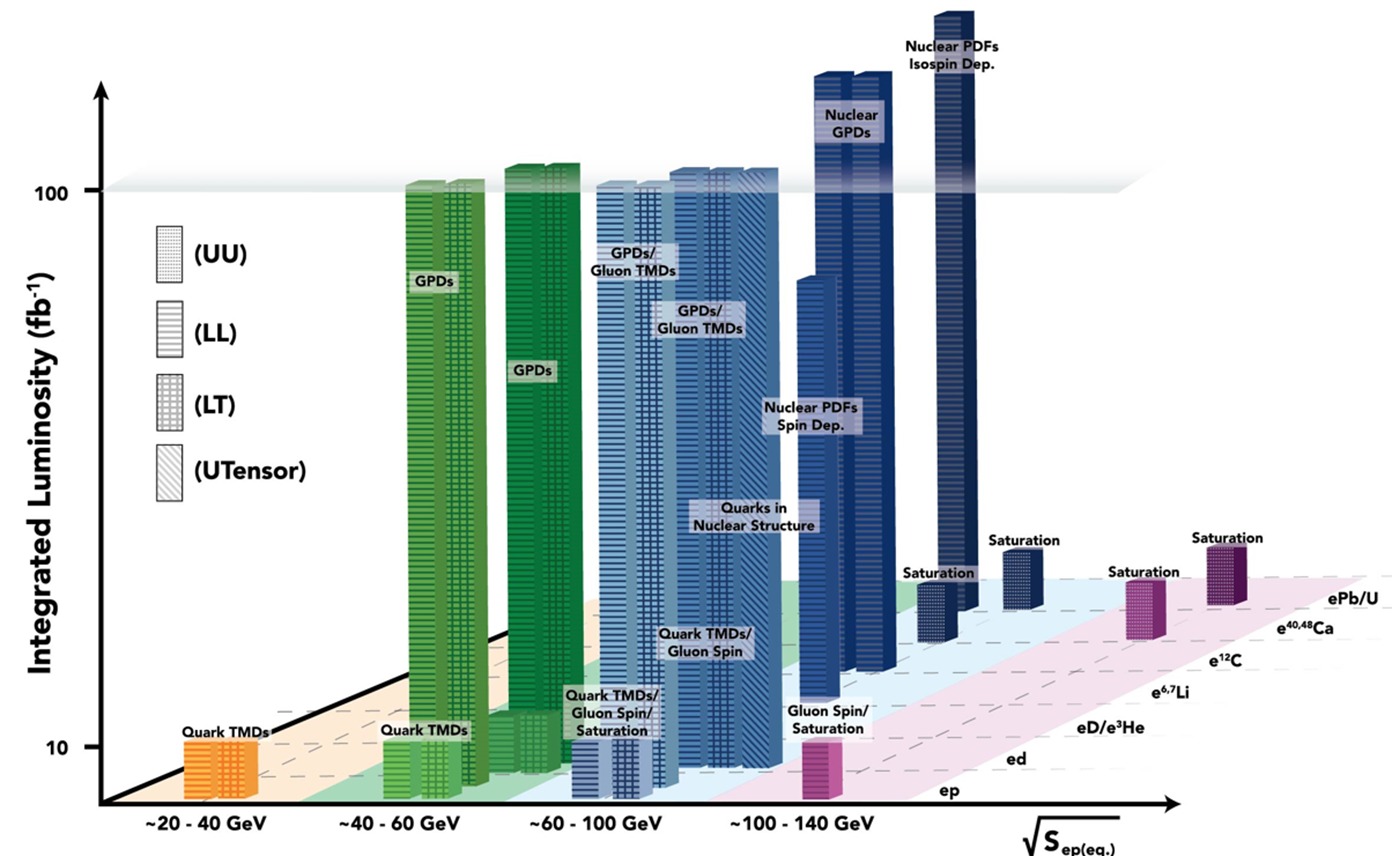 ERL ring
4.3 GeV
DC cooler
4.3 MeV
8 GeV
Pre-cool
2.08 GeV
IBS calculation by JSPEC codes
proton
DC cooler
41 MeV/u
150 MeV
DC cooler  
1.1 MeV
Lead ion
IBS calculation by JSPEC
Injection Energy
DC cooler
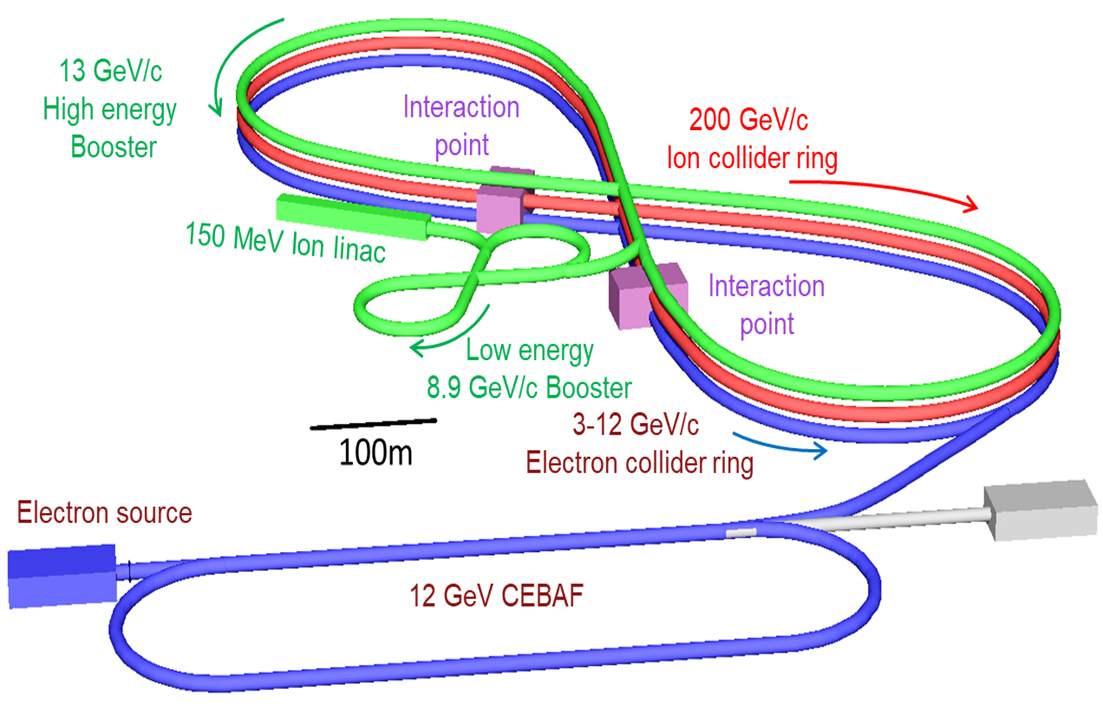 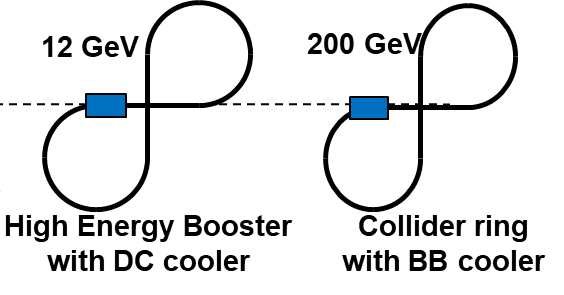 Injection
beam store: 60 min
A new beam is being formed
One beam in collision
Many-Small-Bunches for High Lumi.
Optimization 5: Beam-Beam Leveling
Beam-beam parameters are true beam physics limit
When proton emittance degrades, spot sizes of both electron and proton beam increases, leading to decrease of beam-beam parameters
This provides opportunity to increase electron current (top-off by a full energy injector) to boost proton beam-beam parameter
Initial emittance 1 µm and 0.5 µm
Ion Beam Formation w/ e-Cooling
Average luminosity: 4.6 9.7
Optimization 6: Unmatched Beam Spot Size at IP 
In strong beam-beam region, matching beam spot sizes is a must in order to mitigate this nonlinear effect. Such requirement can be relaxed in weak beam-beam region 
Smaller beam spot size could boost luminosity
JLEIC Luminosity Performance
Staged Electron Cooling
Low voltage DC cooling:   assisting accumulation
High voltage DC cooling:  6D emittance reduction
High energy ERL cooling: maintain emittance
Optimization 1: Short beam store in Ion Collider Ring
What really matters is integrated luminosity (average luminosity over machine run)
With ERL cooling
Average luminosity: 1 1.1
Average luminosity was calculated assuming 
2 hr. proton store with high energy bunched beam electron cooling 
1 hr. proton store without high energy bunched beam electron cooling 
5 min beam formation time (mainly due to detector overhead)
75% duty factor of machine operation.
DC e-Cooler: Matured Technology
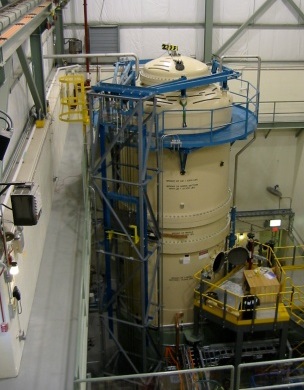 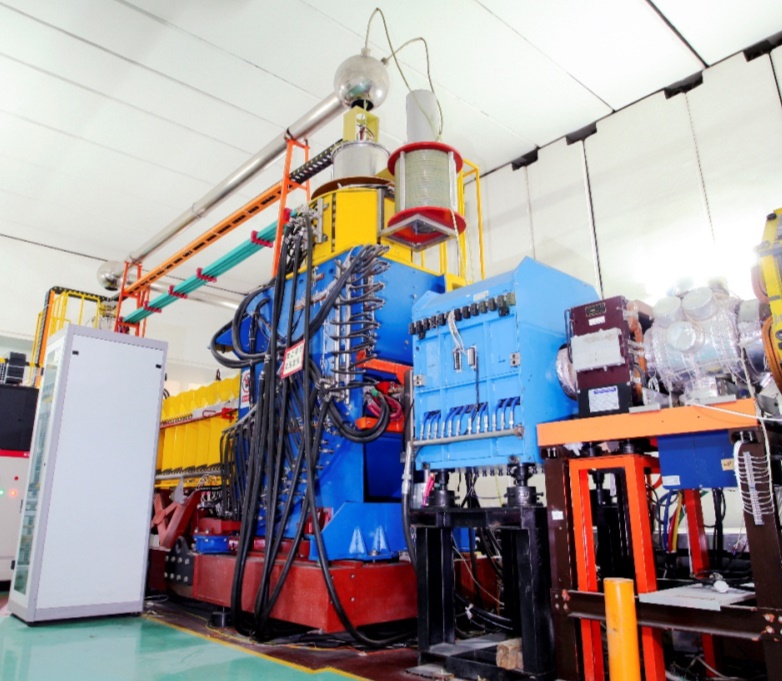 Optimization 2: pre-Cooling
 Take advantage of DC cooling at the HE booster
 Achieve very small (initial) emittance 
 Harvest high contribution of initial instant Luminosity











Evolution of Instance Luminosity
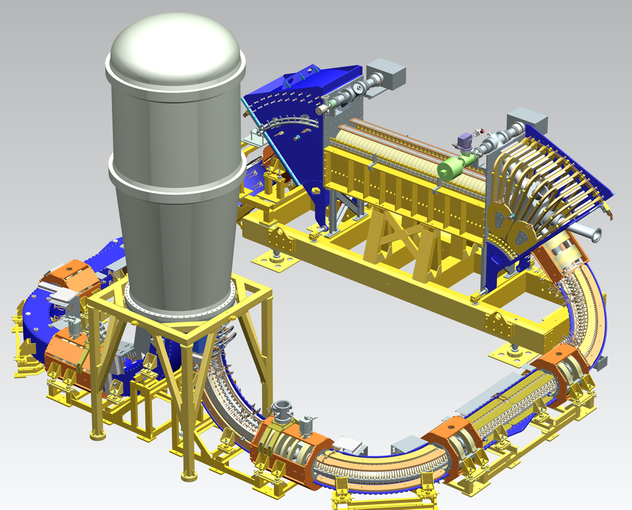 COSY
IMP
Fermilab
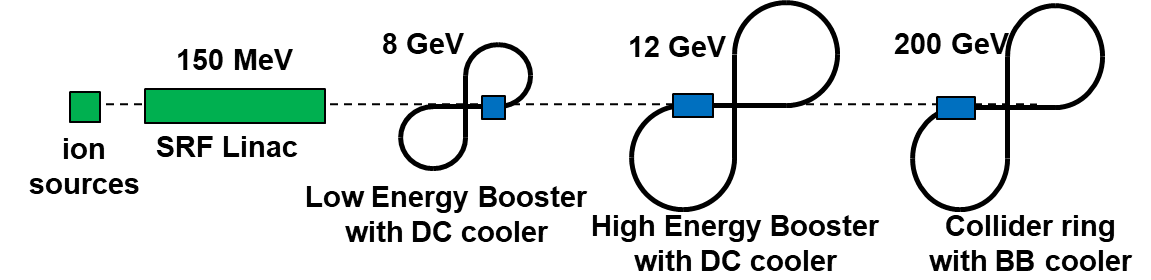 More Optimization Ideas: Beam Reconditioning by DC Cooling




Reconditioning time:  should be 5 min or less
    Ideally,   ramp down/up       ~ 1 minute  
                   top-off (optional)   ~ a few seconds
		 DC cooling   	     ~ a couple of mins,
Could be useful if the high energy booster is not full size
Cooling Cancels IBS (<150 GeV)
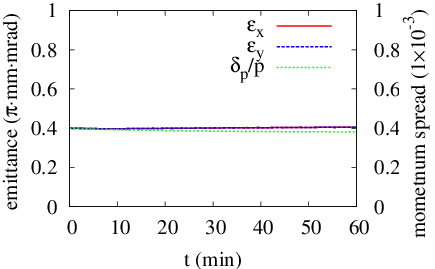 KEp=100 GeV, Ip=0.5 A, Iec=1.05 A
ERL-Circulator Cooler: Critical R&D
Design specs: 1.5 A, 3.2 nC, 225 MW CW, 476 MHz
Technology: magnetized source, ERL, circulator ring
Good performance for up to 150 GeV for p, heavy ions
Optimization 3: Reduction of Bunch Repetition Rate 
Ion bunch charge is limited by high energy electron cooling (electron bunch charge due to e-gun and transport in ERL/circulator ring)
If no such cooling, bunch repetition rate can be reduced
Smaller repetition rate boosts luminosity   L ~ Ie Ip / f
Conclusions
JLEIC integrated luminosity without cooling during collision is still able to meet EIC science requirement. 
The luminosity performances can be improved with short beam store, pre-cooling by a DC cooler, reducing bunch repetition rate, full size high energy booster, beam-beam leveling and un-matching of beam spot sizes at IP.
No Cooling in Collision (>150 GeV)
Simulations show cooling driven by an ERL-Circulator Cooler is not effective to suppress IBS at high energy
Such cooler is also high cost and technical challenges
We must consider an operation scenario with no cooling
Thank Ya. Derbenev, P. McIntyre for helpful discussions, and V. Morozov, H. Zhang for assistance in IBS estimate